Web Design Essentials:
The Design Process
Vancouver Public Library
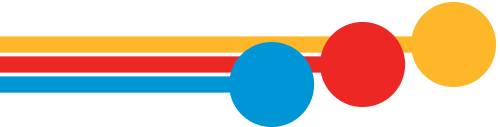 Learning Opportunities @ VPL!
Digital Essentials: vpl.ca/program/digital-essentials
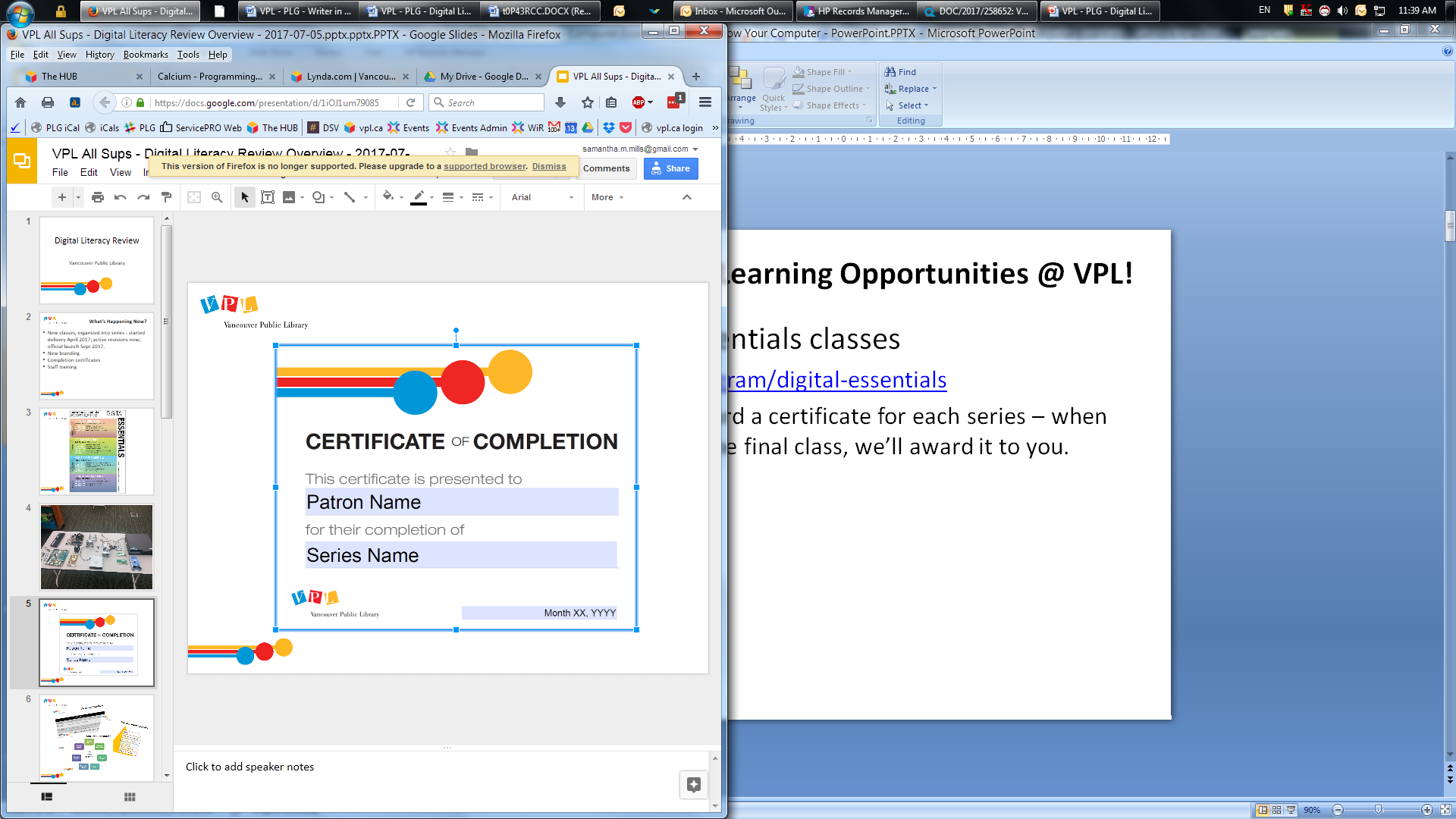 Learning Opportunities @ VPL!
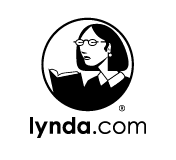 Lynda.com: vpl.ca/Lynda


VPL Research Guides: guides.vpl.ca
Web Design Essentials:
guides.vpl.ca/webdesign
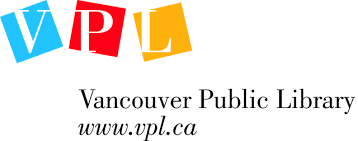 Learning Opportunities @ VPL!
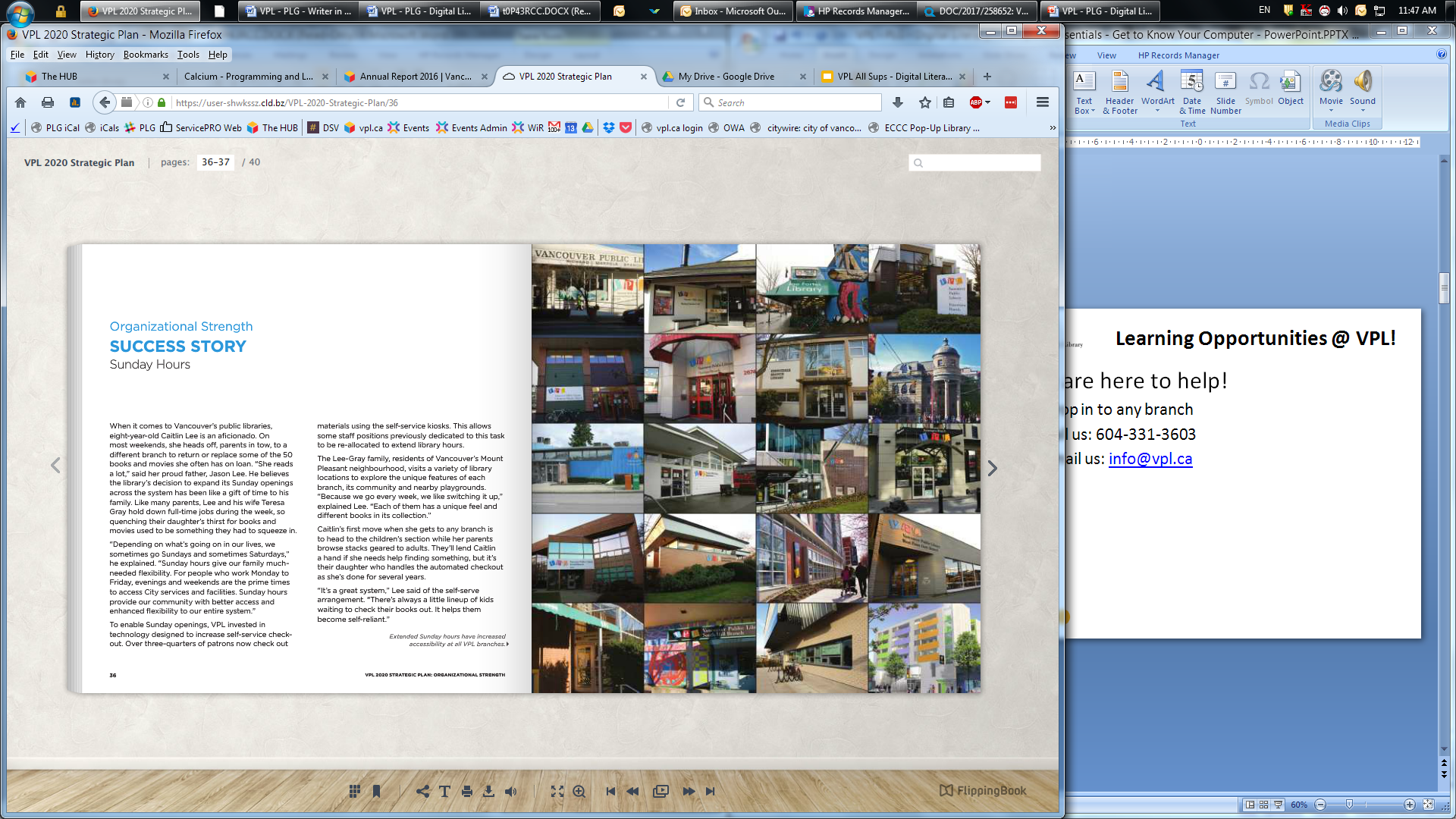 We are here to help! 

604-331-3603 
info@vpl.ca
Today We Will Learn How To . . .
Define, consider essential web design principles: 
Website Purpose/Content Strategy
Aesthetics 
Usability/Accessibility
Organize and iterate design ideas by using site maps and wireframes
Elements of Web Design. . .
Content and Design Purpose
What content are you featuring? 

Who is your audience? 

What do you want them to do on your website?
Types of Content
Short form text  
Titles, descriptions, instructions
Long form text 
News, articles, blogs
Graphics, images
Cartoons, art, photos
Videos
Instructional, entertainment
Aesthetics
Aesthetics
A set of principles concerned with the nature and appreciation of beauty, especially in art.
Aesthetics
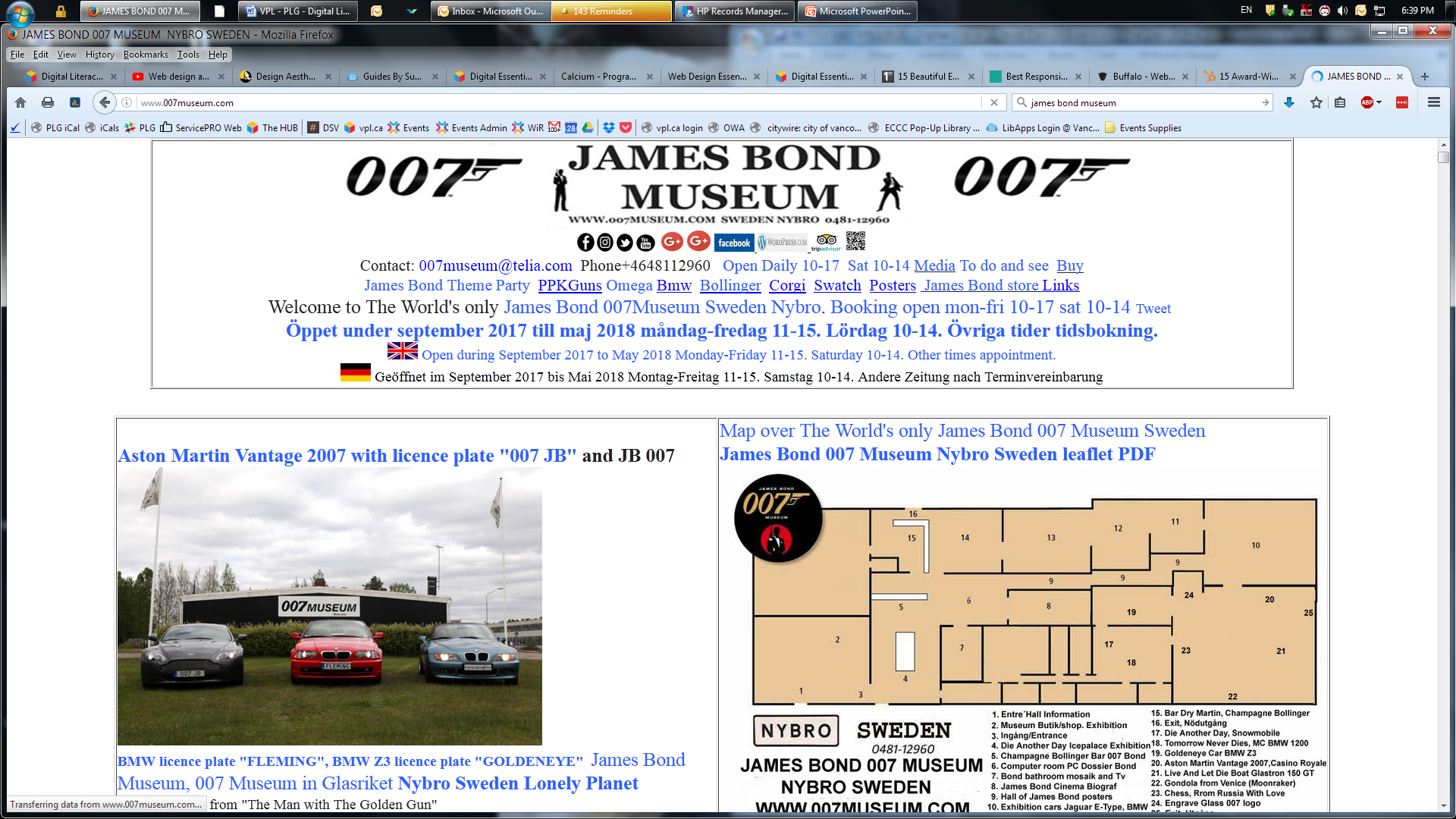 http://www.007museum.com/
Aesthetics
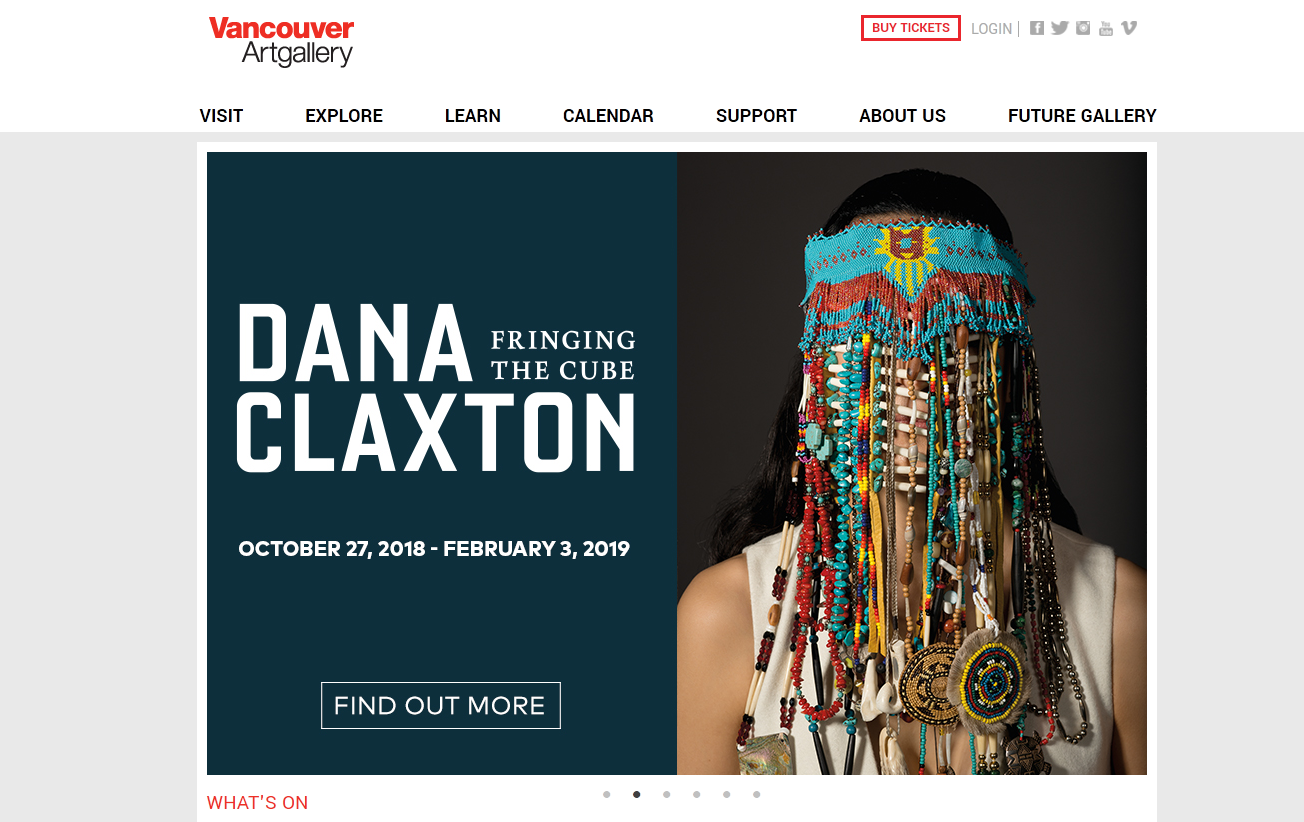 Aesthetics
“Design is not just what it looks like and feels like. 
Design is how it works.” --Steve Jobs
Balance design and usability! 
Elements of Design (condensed): 
Type/Font
Texture, form, whitespace 
Colour palette
Aesthetics: Type & Fonts
Type is a key element of website design

Websafe fonts - pre-installed
Serif   

Sans Serif
Aesthetics: White Space
https://www.lynda.com/Design-Techniques-tutorials/Using-space-organize-your-design/506078/539544-4.html
Aesthetics: Colour
Colour – conveys mood and balance. 
Web-friendly colours – 
use colour pickers

Accessibility – avoid relying on colour for key information
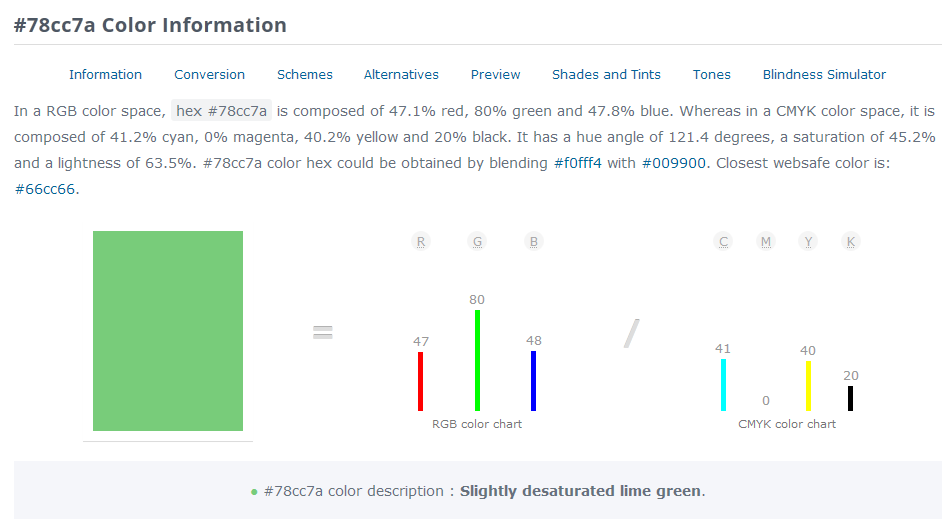 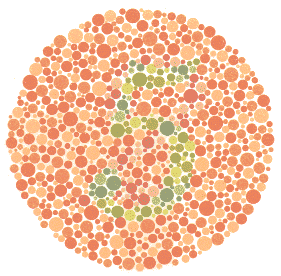 https://www.toptal.com/designers/colorfilter/
Aesthetics
We are creating a website to sell children’s wooden toys
   
Who is our target demographic?
What would our target demographic expect the website to look and feel like? 
Comforting and welcoming? Flashy and edgy? Plain and simple?  Complex and detailed?
Consider the elements of visual design: 
Colour (hue), value (tone), texture, shape, form, space 
(whitespace), line, type.
What other design choices should we make?
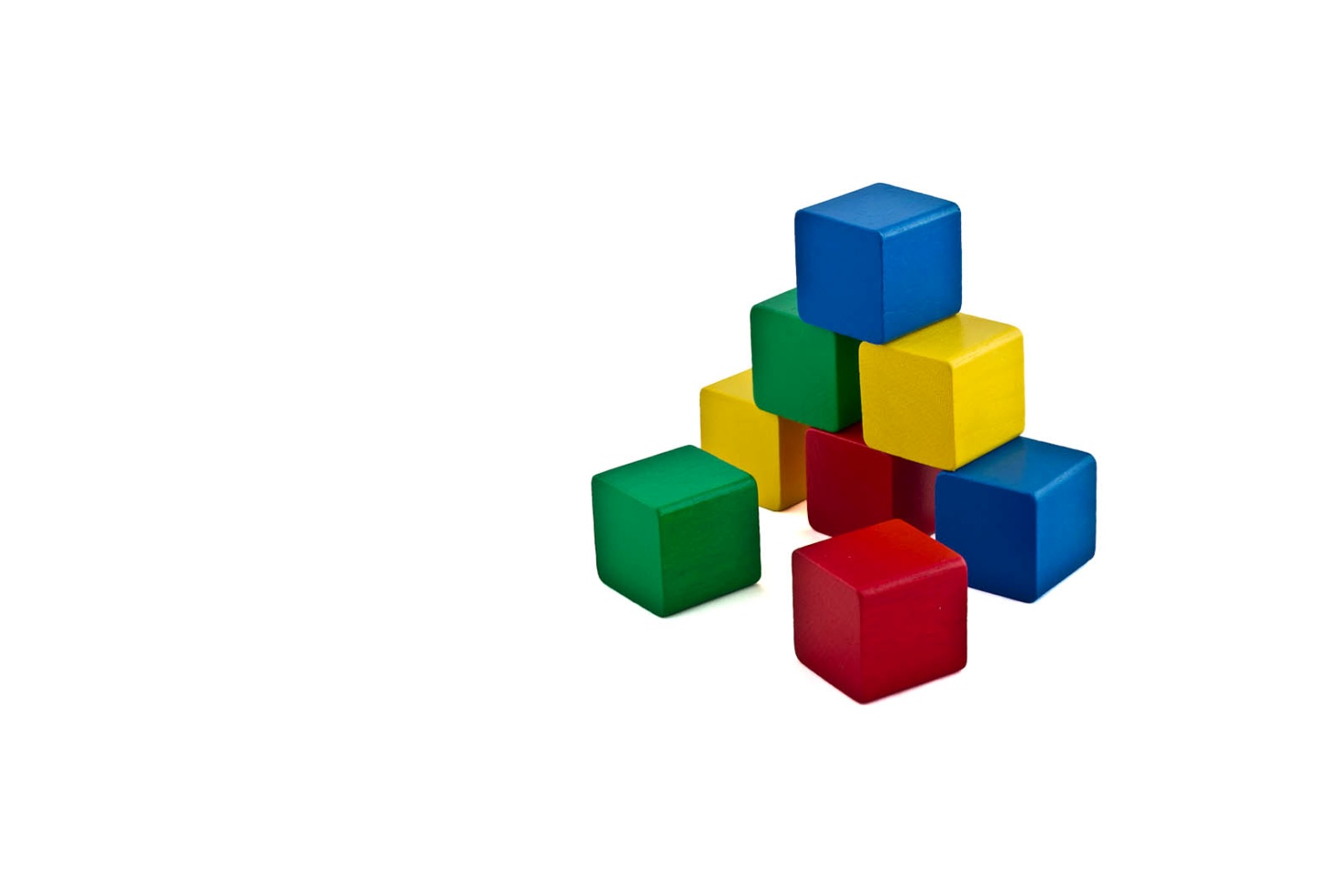 Usability is determined by design balance of: 

a) the user context (what they want to do)

b) the use environment 
(where/how they are using something)
Usability
Usability Testing
“If something requires a large investment of time — or looks like it will — it’s less likely to be used.” –
Steve Krug author of Don’t Make Me Think. 2014: New Riders

Test to see if users can use the website successfully.  Use paper layouts, prototypes or live site. 
Goodwill reservoir? Assess the problems that create the most frustration – fix first!
19/ 29
Usability: Conducting tests
Develop key tasks you would like people to take on your website. 

Find a group of representative users (3-5).

Ask the users to perform or tasks and “think out loud” – what is noticed,  where they succeed, and where they have difficulties. 

Observe & document- prioritize changes and design decisions.
Accessibility
The Case for Accessibility
Access to information and communications technologies, including the Web, is a basic human right.
Accessibility supports social inclusion.
There is also a strong business case for accessibility.
Key Accessibility Considerations
Images  - using the “alt text” code.  Add in descriptive terms with images. 

Inaccessible colours used for key elements e.g. buttons, navigation, fonts are in certain colours.

Videos used for key navigation elements – visual barriers, sound barriers
Responsiveness
Responsiveness
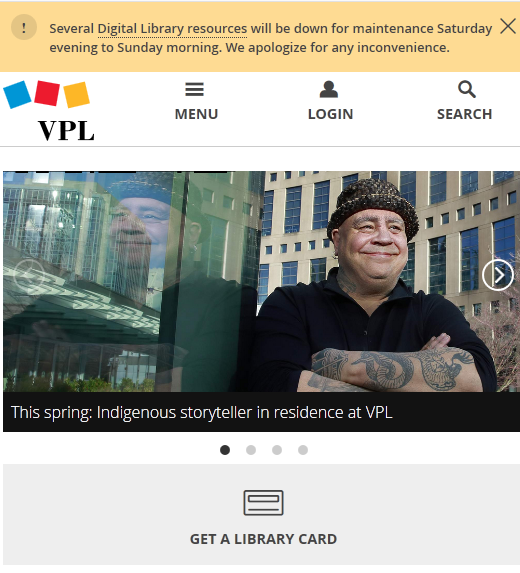 Create a Site Map
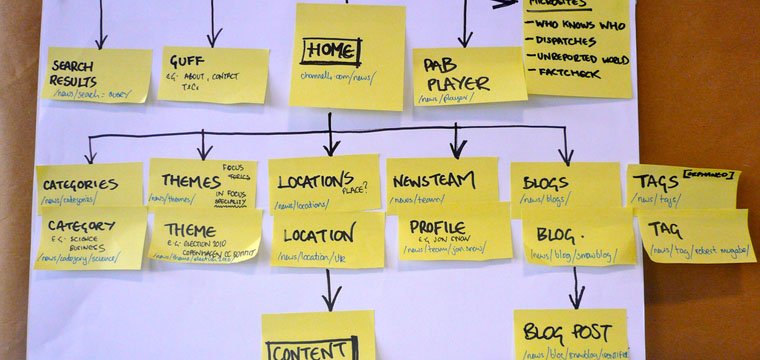 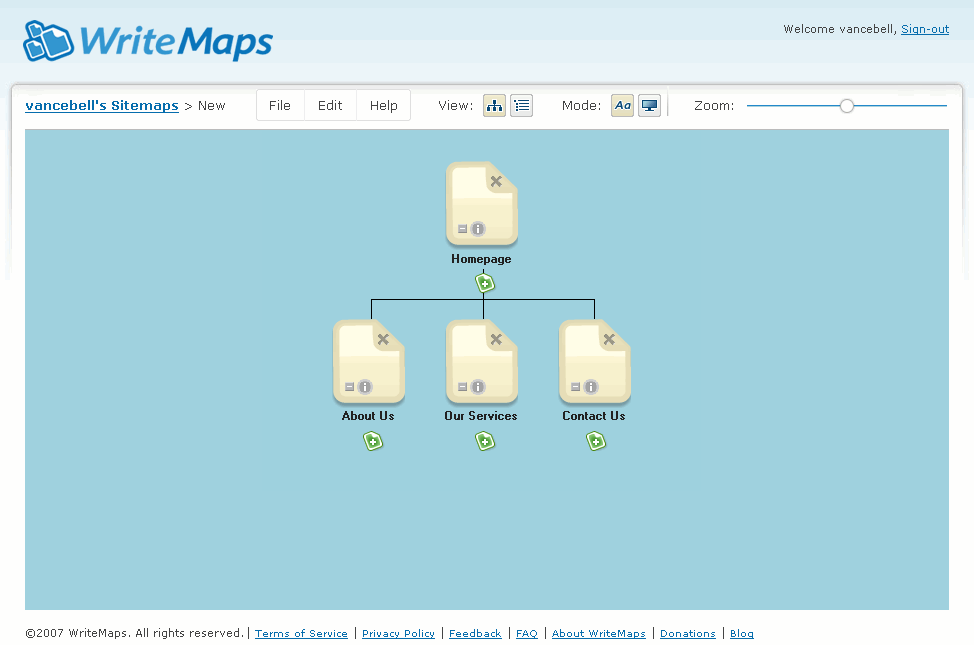 Images from: 
https://www.linkedin.com/pulse/basic-guidelines-xml-sitemaps-rssatom-feeds-pramod-kumar/ 
https://writemaps.com/
Create a Prototype/Wireframe
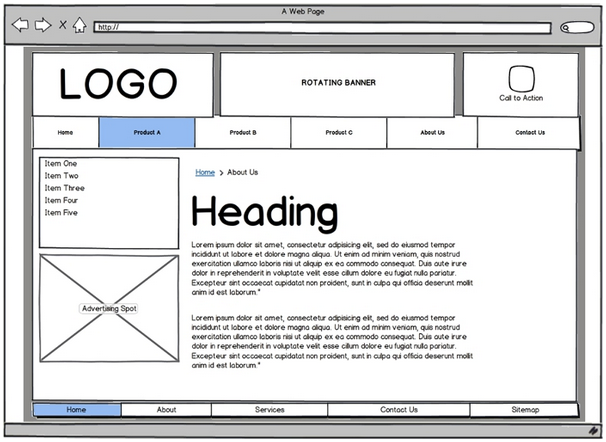 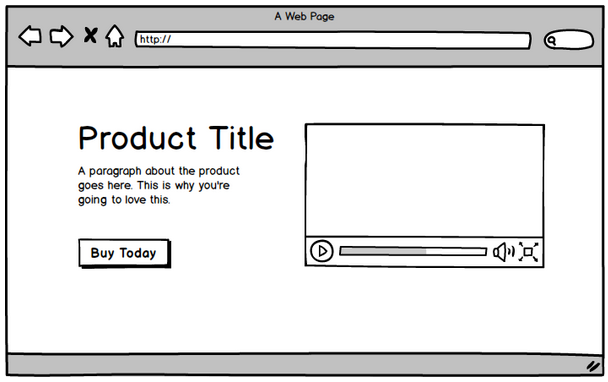 Images from: http://www.softwaretestinghelp.com/wireframes-prototype-testing/
http://freshpractices.com/sitemaps/
Bringing it All Together in Your Design
Let’s Practice!
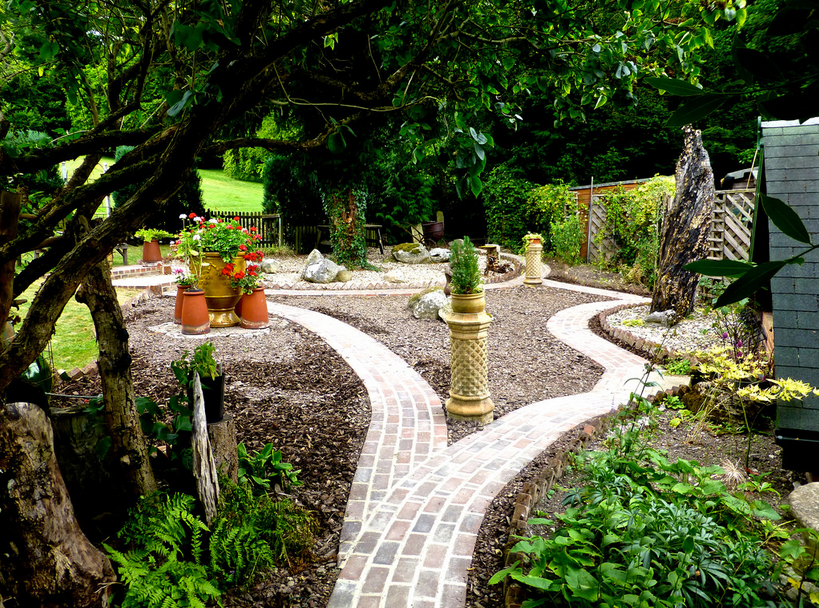 Group 2
Landscaping service
Group 1
Quilting Shop
[Speaker Notes: Landscaping photo taken by Herry Lawford]
Share Your Design Ideas with the Class!
Review: The Design Process
Put your thoughts on paper first
Define the style/look
Create a sitemap/website blueprint
Create a prototype/wireframe
Do usability testing
Revise as needed
Publish (next class)!
Did We Learn How To . . . ?
Define, consider essential web design principles.

Organize and iterate design ideas by using site maps and wireframes

Consider copyright and permissions
We want your feedback!
Please fill out an evaluation form to tell us what you thought of this class and help us improve our programs.

Online: www.vpl.ca/trainingfeedback
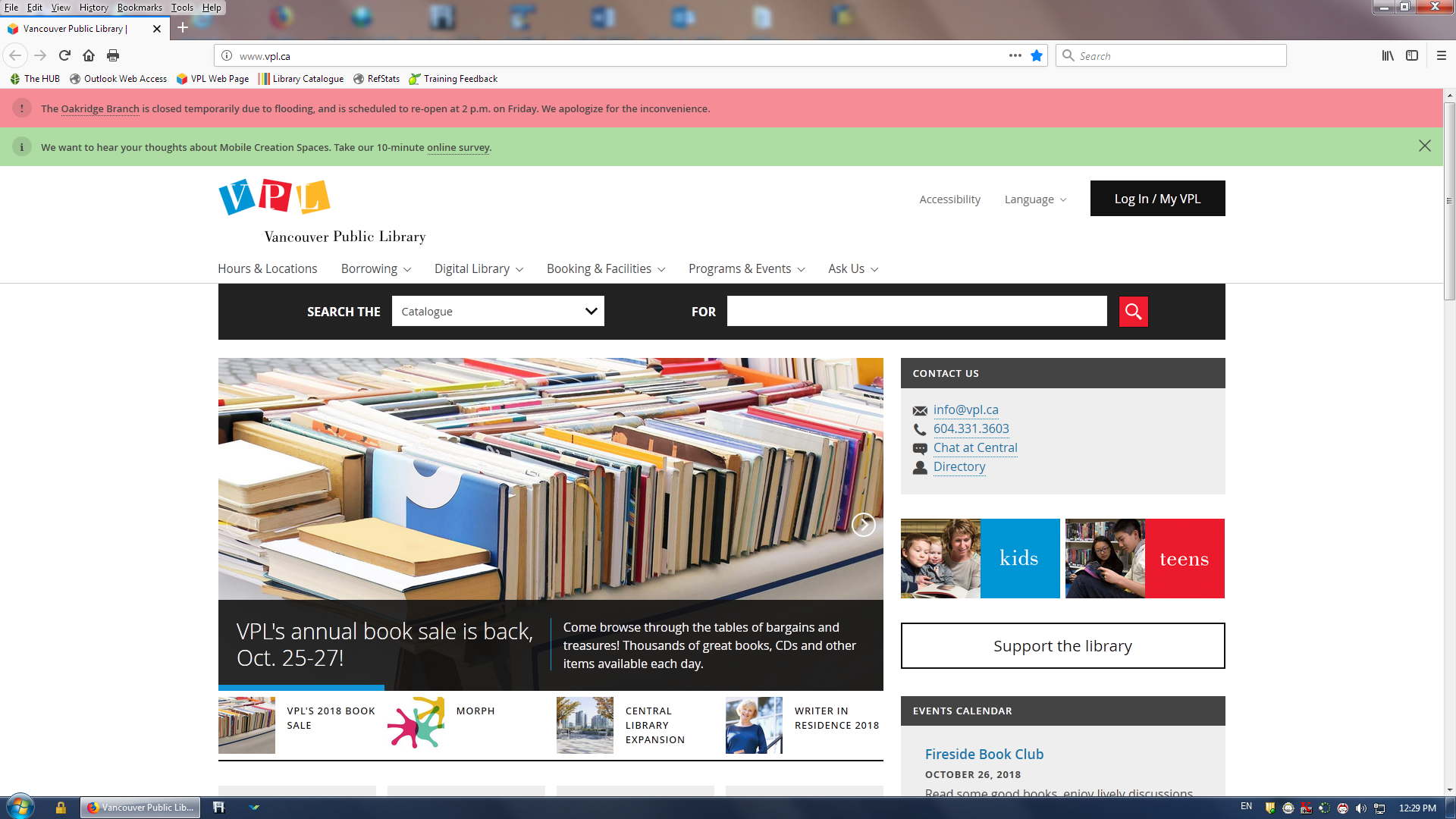 Thank you!